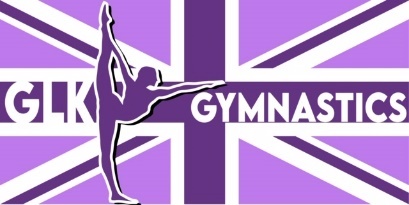 Can Do
Can Do Well
Moon
Secured
Drop Back To Bridge, Kickout
Handstand To Bridge
Floor
Straddle Lever
Chasse Split Leap, Turning Catleap
Jump Full Turn
Bar
Back Hip Circle
Catleap
Beam
Star Jump
High Tuck Jump
Kick To Handstand, Land In Dish, One Crash
Vault
Handstand Flatback On Low Platform, With Springboard